Projekts radošā pārstrāde! Stikls!
Luīze,Dārta,Patrīcija,Paula
Ko darīt lai stiklam dotu otro dzīvi!
Mēs varam stiklu  mest īpašajās stikla atkritumu tvertnēs. WE CAN RECYCLE GLASS IN SPECIAL CONTAINERS.
Mēs varam stiklu nodot īpašos punktos. WE CAN RECYCLE GLASS BOTTLES IN SPECIAL PLACES
Kā arī mēs varam paši dot stiklam otro dzīvi! WE CAN GIVE ANOTHER LIFE TO GLASS
Projekta pamatideja! Project idea
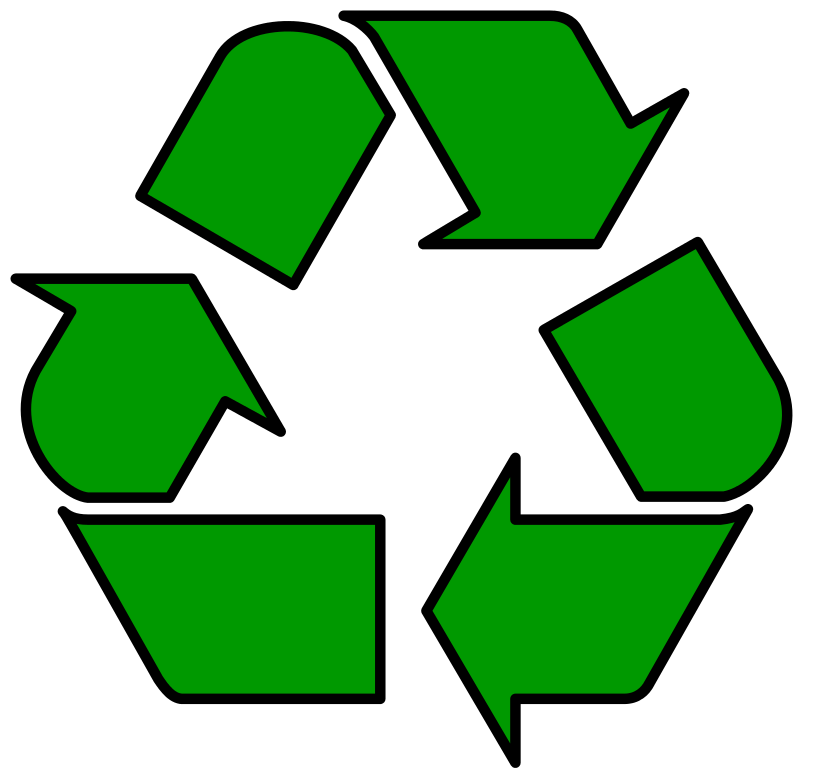 Mūsu pētāmā lieta ir stikls.
Mēs pētīsim stikla pārstrādi gan Latvijā, gan citviet pasaulē. HOW GLASS IS RECUCLED ALL OVER THE WORLD
Mēs pētīsim, kā cilvēki stiklu izmanto ikdienā. HOW GLASS IS USED IN OUR EVERYDAY LIFE.
Projekta plāns!
Radoši dot stiklam otro dzīvi.
Izpētīt, kā to dara citviet pasaulē.
Izstrādāt projekta gala produktu, izdomāt kā to pielietot.
Pastāstīt, kā mēs to īstenojām.
Stikla otrā dzīve citviet pasaulē!
Visā pasaulē tiek ražota Isover siltināmā vate. Material ISOVER is used in building constructions all over the world.
Arī Latvijā tiek pāstrādāts stikls, no izlietotām pudelēm tiek ražoti trauki. Also in Latvia new things are made from recycled glass
Fakti par Isover vati! Information about ISOVER
Izolē katru piekto māju ASV. Every 5th house in the USA is buit of it.
Ražo autostiklus katram otrajam auto Eiropā. Windows for cars is produced from it.
Izgatavo 30 miljardus pudeļu, flakonu un konteineru gadā. About 30 billion new bottels are produced from recycled glass
Ražo kristālus lidostu drošībai un medicīniskajai diagnostikai.
 Izgatavojis stiklu Luvras piramīdai Parīzē.
Mūsu galaprodukts!
Mēs izveidojām gleznu no saplēstām stikla pudelēm.
We made the picture from old glass bottles
Mēs stikla pudeles apgleznojām ar dekopāžu.
We painted on old bottles in style of decupage
Mēs pudeles un burciņas aptinām ar diegiem.
We made decoration from old bottles using jarns ( it could be used as candle sticker)
Mēs pudelēs sabērām krāsainu sāli. 
We made the decorations from bottles with salt in different colours.
Galaprodukta pielietojums!
Mēs pudeļu gleznu varam pielikt pie sienas, un tas būs labs dekors.
Mazajās burciņās mēs varam ielikt svecīti, un tie būs kā lukturīši.
Izdekorētās pudeles mēs varam nolikt kādā vietā, un tā būs ļoti skaista dekorācija.
Projekta īstenošana!Work process
Mēs izdomājām, ko mēs vēlamies izgatavot.
Mēs sākām vākt materiālus projektam.
Mēs skolā sākām visu veidot no savāktajiem materiāliem.
Mēs gatavojām prezentāciju par savu projektu un gatavojāmies prezentācijai.
Paldies par uzmanību!
Dārta, Paula, Patrīcija, Luīze